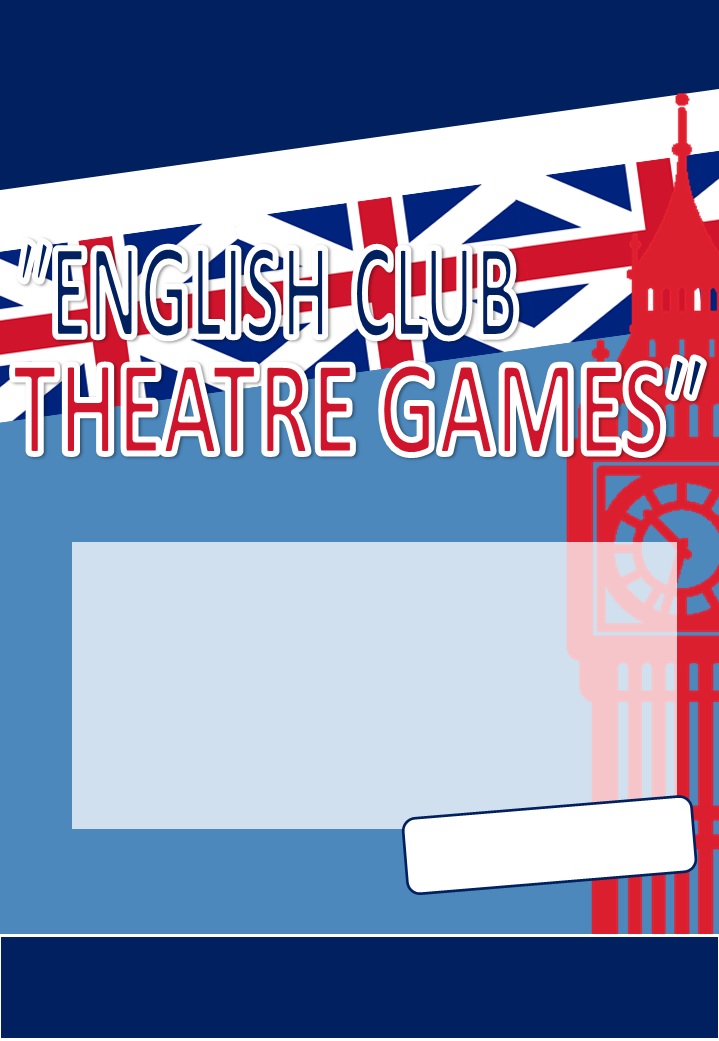 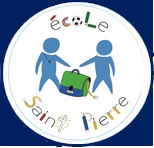 2022 - 2023
Ateliers théâtre en anglais animés par Tanya et Erika 

Les lundi, mardi et jeudi de 16h45 à 18h.

Lundi : GS / CP avec Tanya
Mardi : CM1 / CM2 avec Erika
Jeudi : CE1 / CE2 avec Tanya

325 € l’année
1ère séance découverte gratuite

Places limitées
Début  des  ateliers 
le  lundi  12  septembre
RENSEIGNEMENTS ET INSCRIPTIONS :
secretariat@espversailles.com
01 39 50 14 74